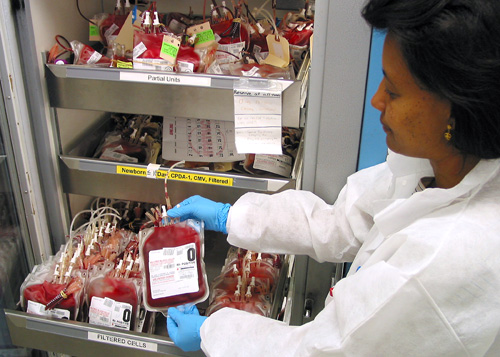 BloodBank
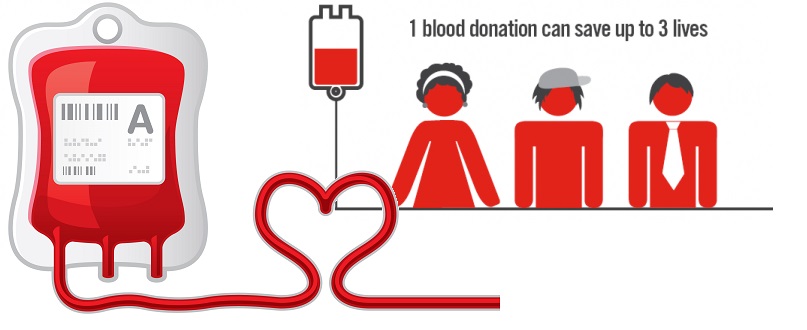 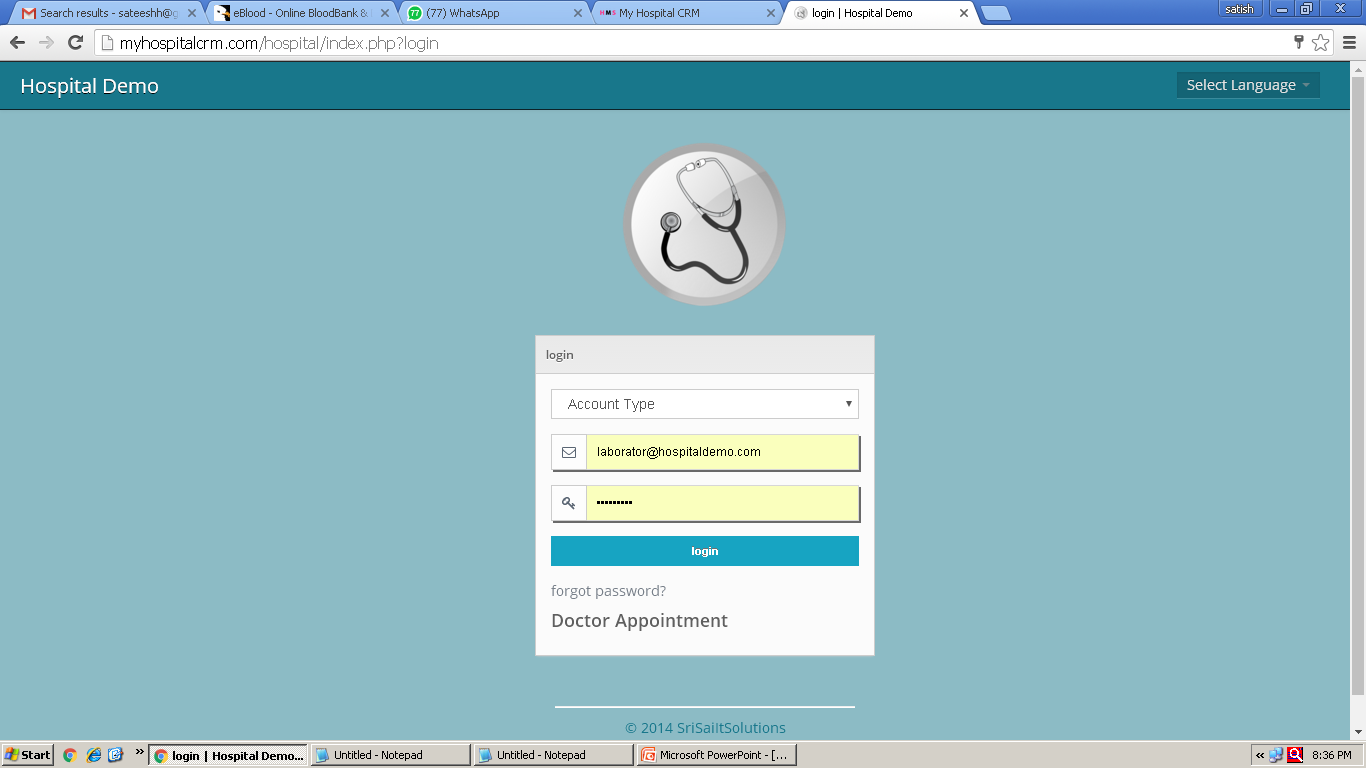 Live Demo : http://myhospitalcrm.com/hospital/
Role  :   laborator
id      :   laborator@hospitaldemo.com
Pwd  :   laborator
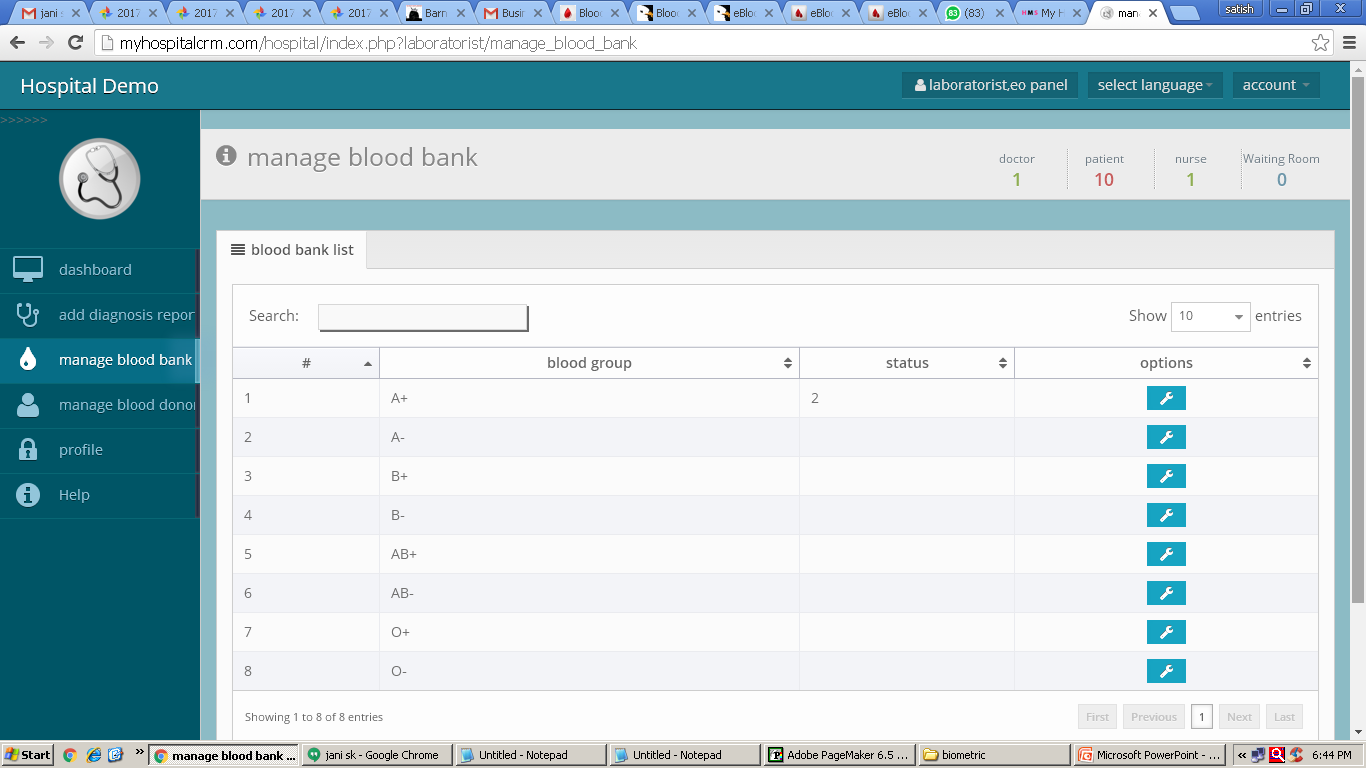 Blood Bank – Stock Report
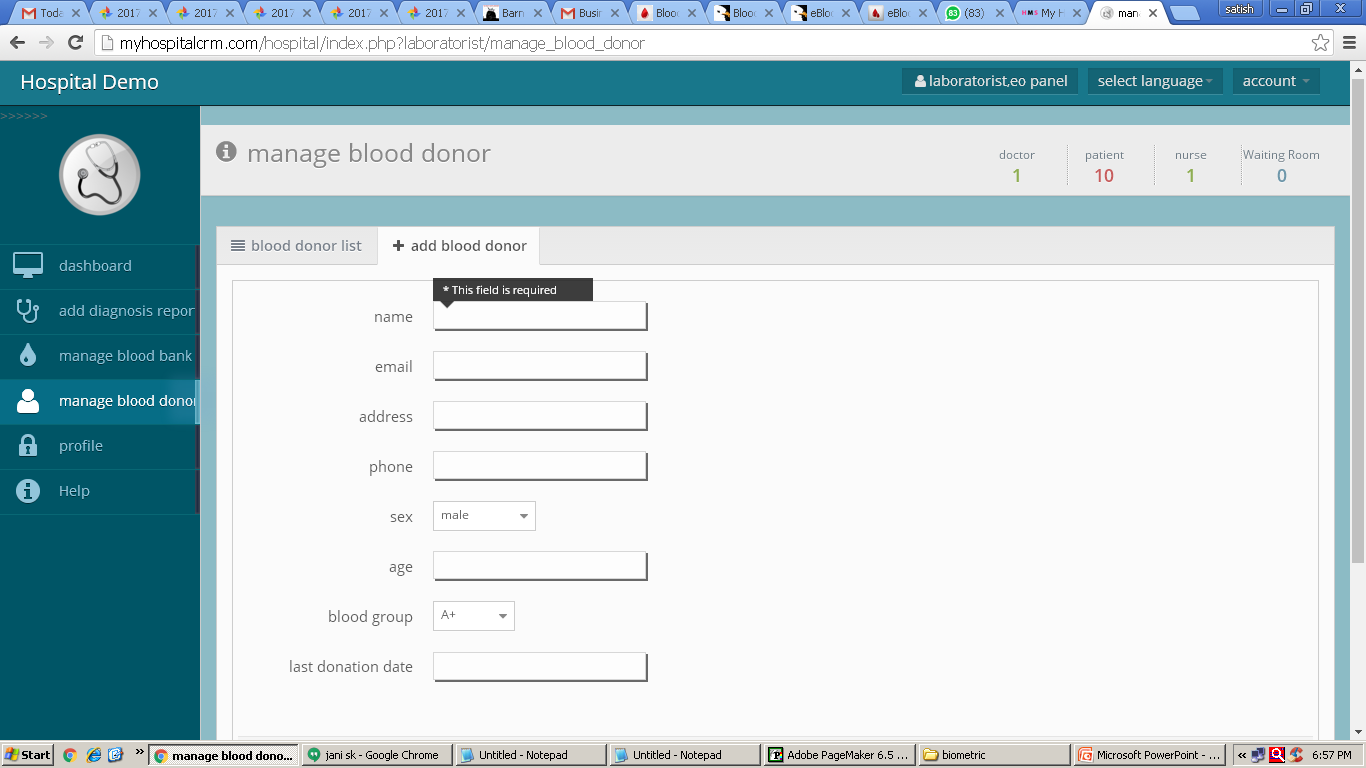 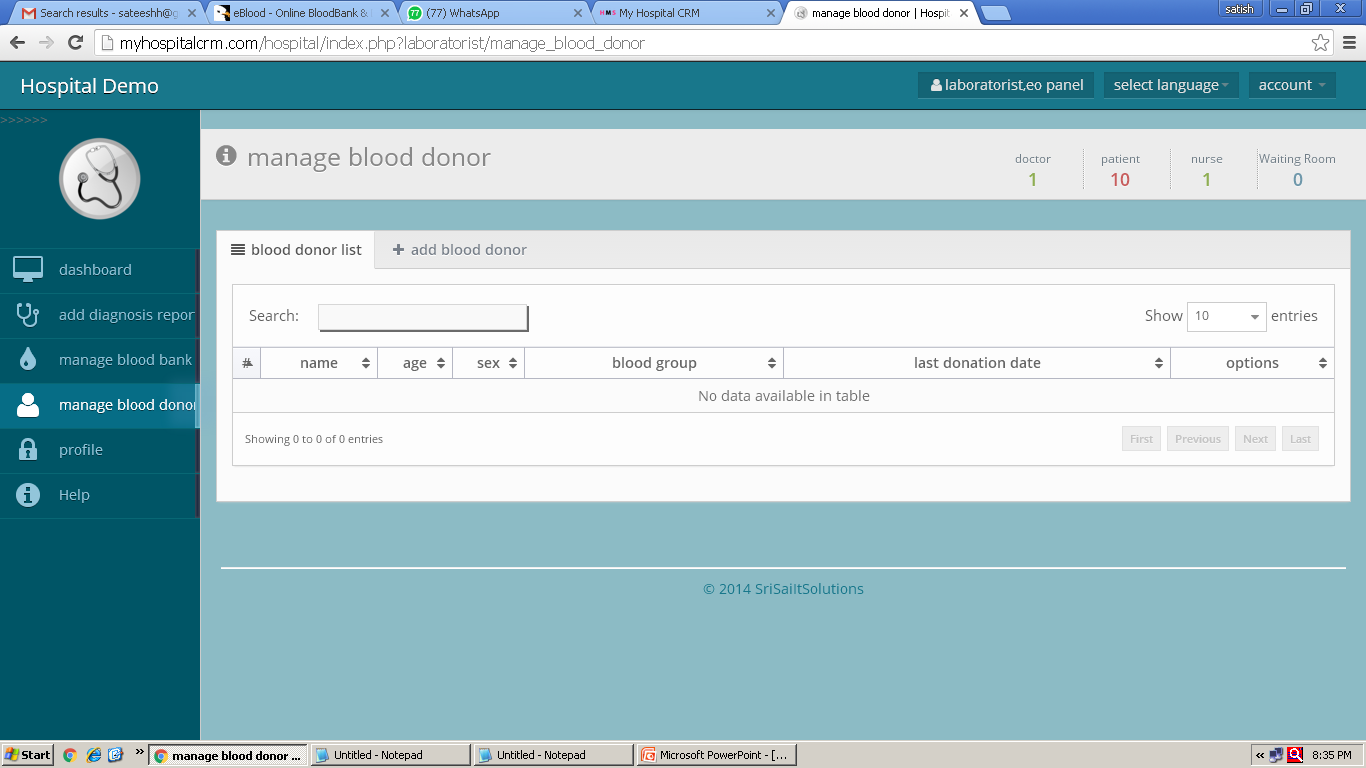 Contact Us 

SSITS, HealthCare Soft Dev. Dept.  Hyderabad 

Email : sales@myhospitalcrm.com  or  sateeshh@gmail.com 

Mobile : Satish – 8341016646 (WhatsApp) / 8341102235
Thank you